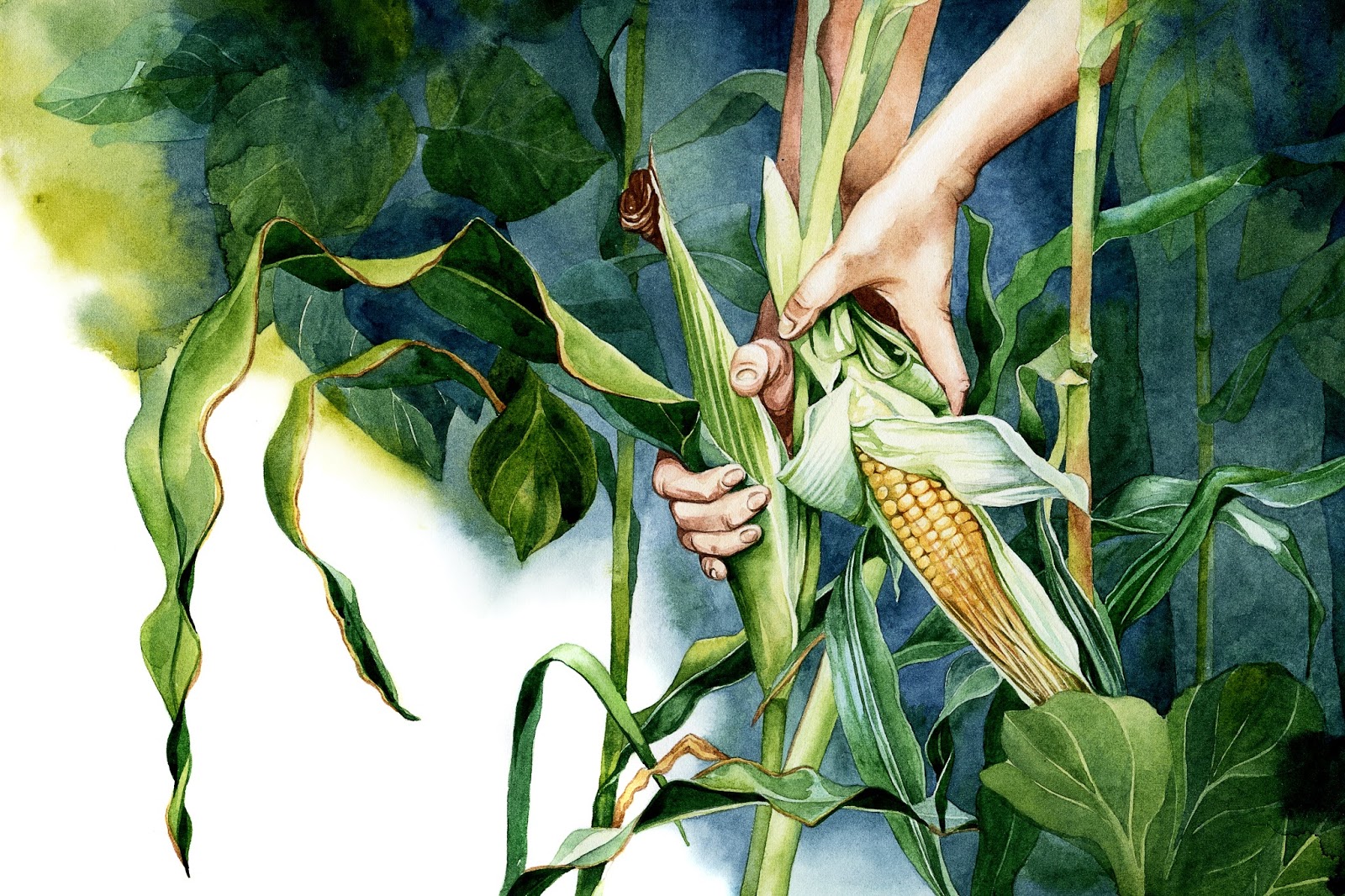 Результаты испытания гибридов кукурузы на площадке АртПолигон Артель 2021
Исходные данные
Площадка Артполигон предназначена для испытания лучших гибридов, предлагаемых селекционерами для нашего региона. На основании результатов за несколько лет принимается решение о формировании гибридного состава для производственных посевов АО Артель.
Размер делянки 0,024 га.
Под вспашку внесено 200 кг NPK(S) 8-20-30(2) +0,5Zn.
Весной под культивацию 400 л кас.
Сев 04 мая, уборка 16 сентября.
Гербицидная обработка проводилась препаратом Майстер пауэр 1,5 л/га:
7 сентября с делянок были отобраны образцы для измерения влажности.
Результаты опыта 2021 г АО Артель
Результаты опыта 2021 АО Артель
Результаты опыта 2021 г АО Артель
Результаты опыта 2021 г АО Артель
Результаты опыта 2021 г АО Артель
Результаты опыта 2021 г АО Артель
Результаты опыта 2021 г АО Артель
Выводы
1. К моменту уборки 16 сентября гибриды находились в технической спелости
2. Средняя урожайность гибридов площадки 8,2 т/га в 2021 году
3. Средняя урожайность гибридов площадки за 7 лет – 8,6 т/га
4. Отмечено две точки подъема урожайности гибридов в зависимости от ФАО – 230 (свыше 8 тн/га), 320 ( свыше 9 тн/га)